認識鄰角、同頂角和對頂角
1
鄰角
2
鄰角
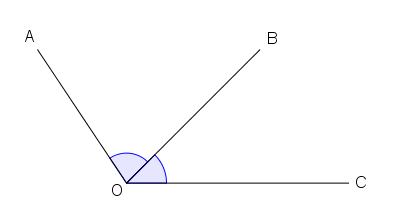 a
b
在圖中，a 和 b 在共同邊 OB 的兩側，
且有一個共同的頂點 O，
我們稱 a 和 b 為一對鄰角。
3
鄰角
下列哪幾組角是鄰角？
1.
2.
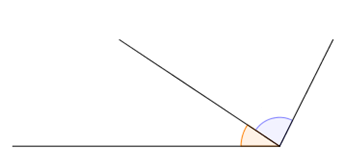 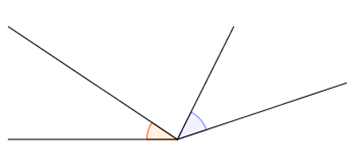 q
d
p
c
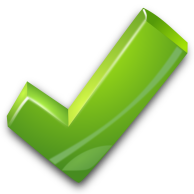 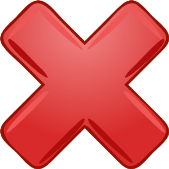 *沒有共同的邊
3.
4.
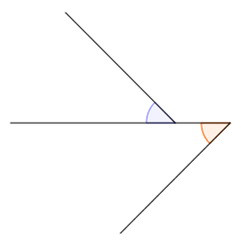 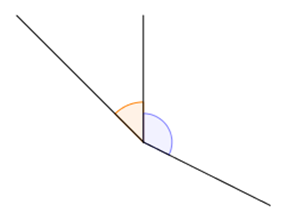 s
a
r
*沒有共同的頂點
b
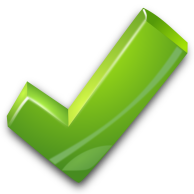 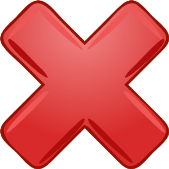 4
鄰角
下列哪幾組角是鄰角？
5.
6.
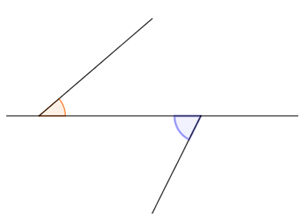 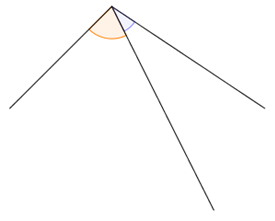 y
x
m
n
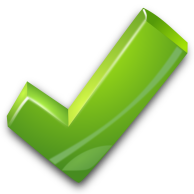 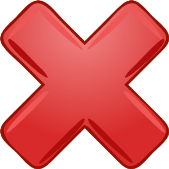 *沒有共同的頂點
7.
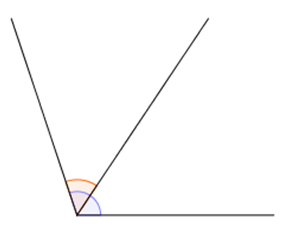 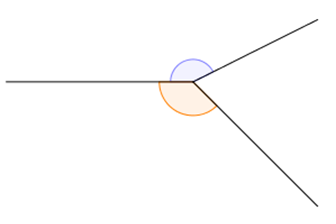 8.
u
w
h
k
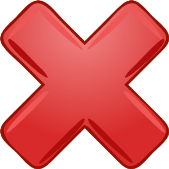 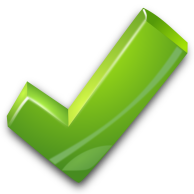 *不在共同邊的兩側
5
鄰角
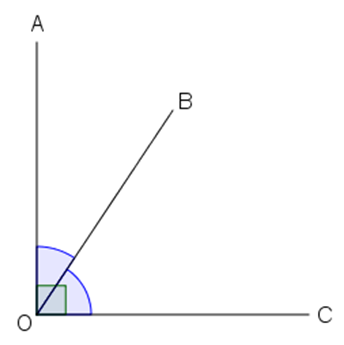 a
b
如果 a 和 b 這對鄰角之和剛好成一直角，即 90°，
a 和 b 就互為餘角，也稱互餘。
6
鄰角
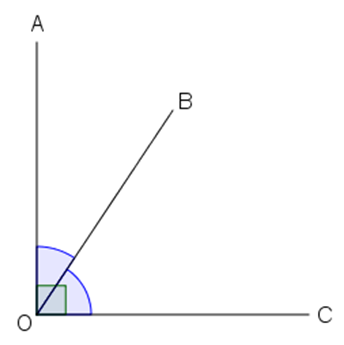 a
b
我們可以說成：
a 是 b 的餘角，b 也是 a 的餘角。
7
鄰角
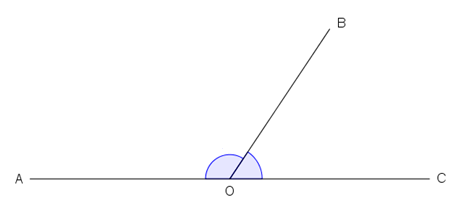 a
b
如果 AOC 成一直線，
那麼 a 和 b 就是一對直線上的鄰角。
8
鄰角
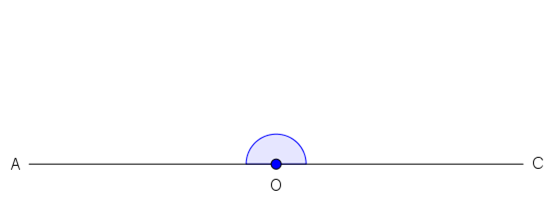 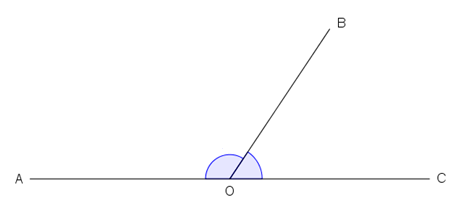 平角
180°
a
b
再看一次左圖的 a 和 b，
你能推論出甚麼嗎？
9
鄰角
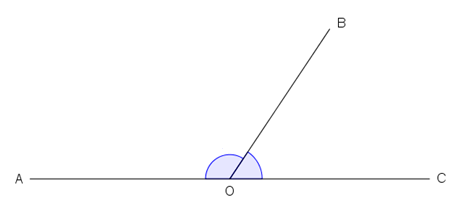 a
b
10
鄰角
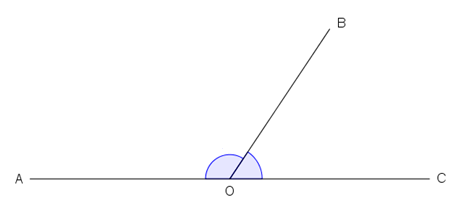 a
b
這裏 a 和 b 這對鄰角之和形成一平角，即 180°。
我們稱 a 和 b 互為補角，也稱互補。
a 是 b 的補角， b 也是 a 的補角。
11
鄰角
再看看下圖。
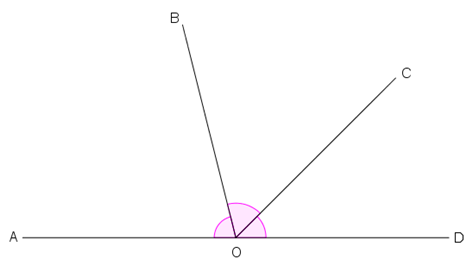 b
a
c
AOD是一條直線，a、b、c 擁有共同的頂點 O，
且 a 和 b、b 和 c 分別為兩對鄰角，
我們也稱 a、b、c 為直線上的鄰角。
12
鄰角
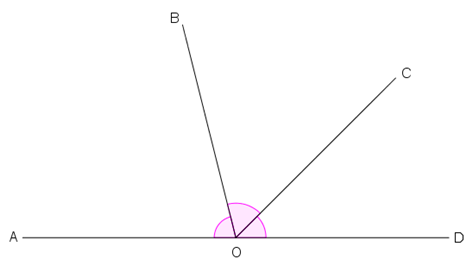 b
a
c
得出結論：
直線上各鄰角之和是 180°。
【簡記：直線上的鄰角】
13
例子及應用
在圖中，AOD 是一條直線，求 a 。
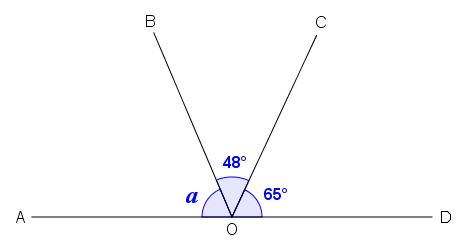 勿忘寫簡記！
14
鄰角
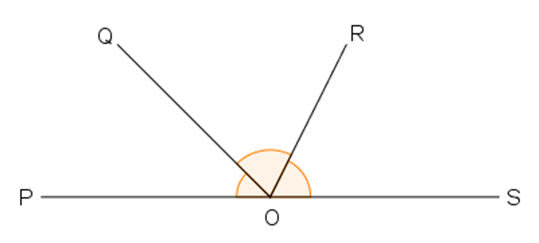 q
r
p
15
例子
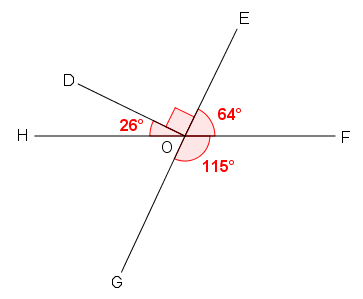 在圖中，(a) HOF 是一條直線嗎？(b) EOG 是一條直線嗎？
16
同頂角
17
同頂角
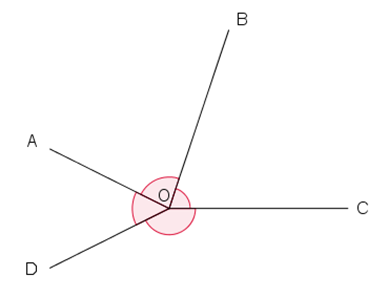 a
b
d
c
在圖中，a、b、c 、d 有共同的頂點 O，
且 a 和 b、 b 和 c、 c 和 d、 d 和 a 為四對鄰角，
我們稱 a、b、c、d 為同頂角。
18
同頂角
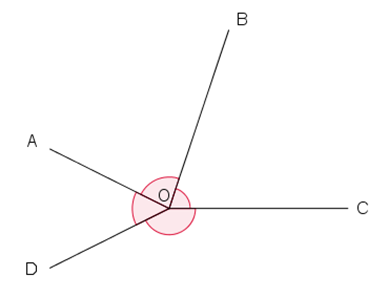 這種角又叫甚麼名稱呢？它的角度是多少？
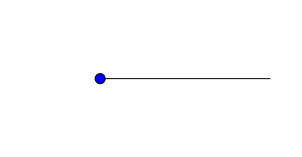 a
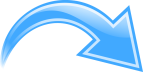 b
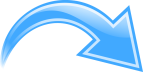 d
360°
c
周角
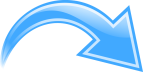 現在觀看左圖的 a、b、c、d，
你能推論出甚麼嗎？
19
同頂角
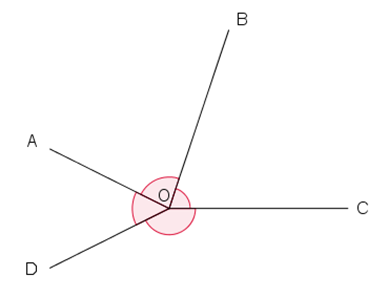 a、b、c、d 四隻同頂角拼合成一周角。
a
b
d
c
得出結論：
同頂角之和是 360°。
【簡記：同頂角】
20
例子及應用
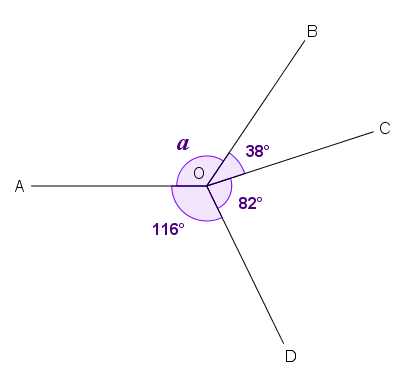 求圖中的 a 。
21
對頂角
22
對頂角
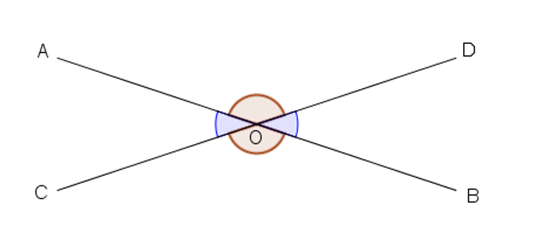 c
a
b
d
在圖中，兩條直線 AB 和 CD 相交於 O 點，
形成四個有共同頂點的角 a 、b、c、d，
其中 a 和 b 沒有共同的邊，我們稱 a 和 b 為一對對頂角。
同理，c 和 d 也是一對對頂角。
23
對頂角
下列哪幾組角是對頂角？
1. 在圖中，AOC 為一直線。
2. 在圖中，AOC 和 BOD 均為直線。
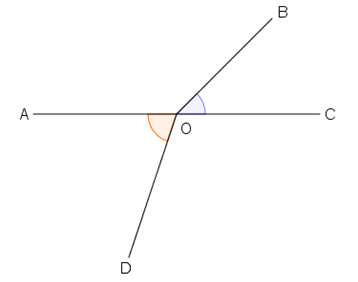 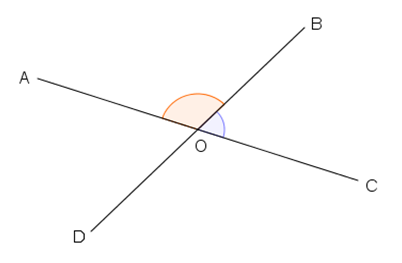 c
b
d
a
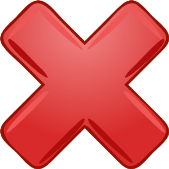 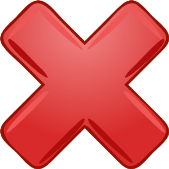 *c 和 d 有共同的邊
*BOD 不是直線
24
對頂角
下列哪幾組角是對頂角？
4. 在圖中，ABCD 為一直線。
3. 在圖中，AOC 和 BOD 均為直線。
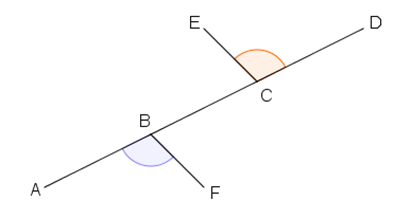 h
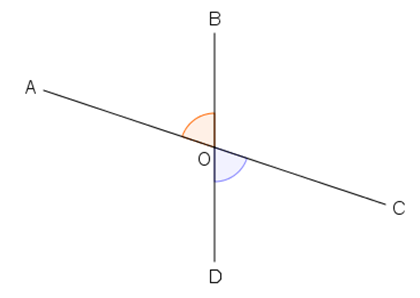 k
e
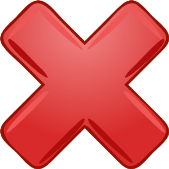 f
*h 和 k 沒有共同的頂點
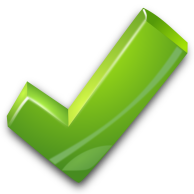 25
對頂角
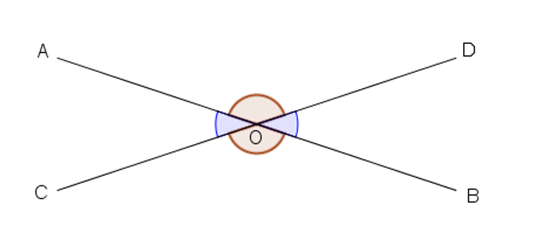 c
a
b
d
26
對頂角
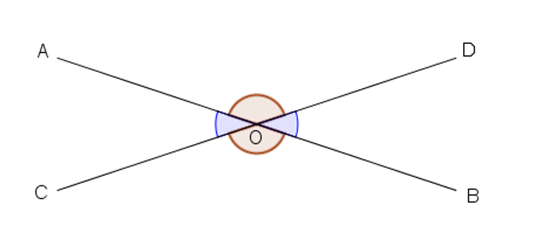 c
a
b
d
27
對頂角
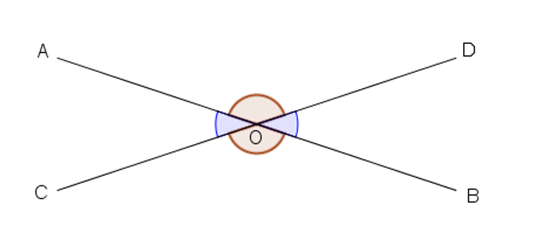 c
a
b
d
c
得出結論：
兩條直線相交形成的對頂角相等。
【簡記：對頂角】
28
例子及應用
在圖中，AOC 和 BOD 都是直線，求 a。
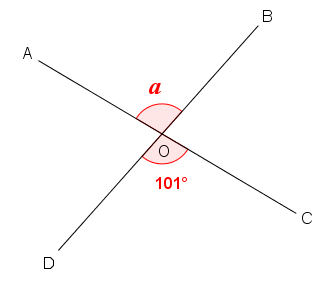 29
小練習
30
小練習
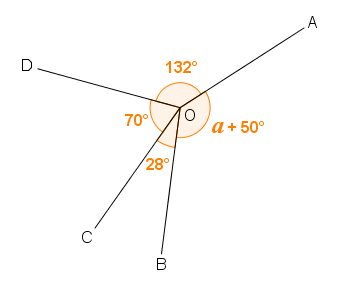 1. 求圖中的 a 。
31
小練習
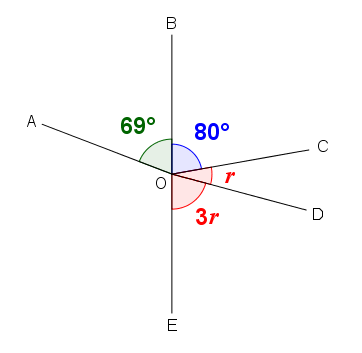 2. 在圖中，BOE 為一直線。(a) 求 r。
(b) AOD 是一條直線嗎？
= 25°
32
小練習
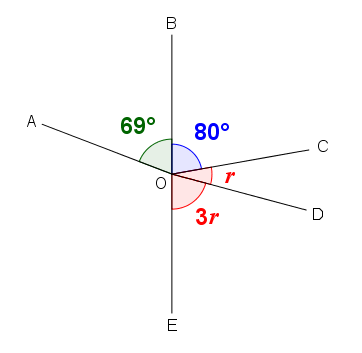 2. 在圖中，BOE 為一直線。(a) 求 r。
(b) AOD 是一條直線嗎？
= 25°
33
小練習
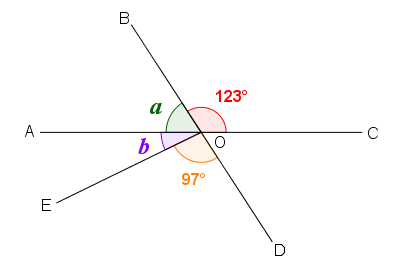 3. 在圖中，AOC、BOD  均為直線，求 a 和 b。
34
小練習
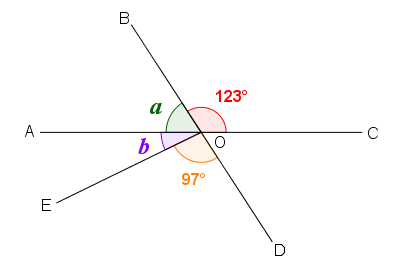 3. 在圖中，AOC、BOD  均為直線，求 a 和 b。
還有其他方法嗎？
35
小練習
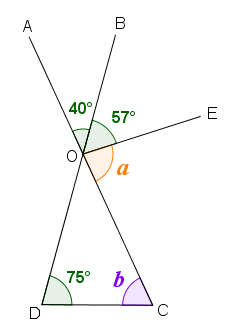 4. 在圖中，AOC、BOD 均為直線，求 a 和 b。
36
小練習
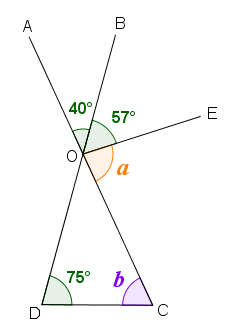 4. 在圖中，AOC、BOD 均為直線，求 a 和 b。
37
~完~
38